CMPE 280Web UI Design and DevelopmentJanuary 30 Class Meeting
Department of Computer EngineeringSan Jose State UniversitySpring 2020Instructor: Ron Mak
www.cs.sjsu.edu/~mak
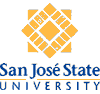 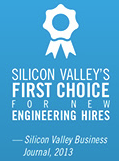 1
Teams?
2
Form Examples: Home Page
index.html
<!DOCTYPE html>
<html lang="en-US">
<head>
   <meta charset="UTF-8">
   <title>Forms Examples</title>
</head>

<body>
   <h1>Form Examples</h1>
   <ul>
       <li><a href="textfields">text fields</a></li>
       <li><a href="checkboxes">check boxes</a></li>
       <li><a href="radiobuttons">radio buttons</a></li>
       <li><a href="menu">menu</a></li>
   </ul>
</body>
</html>
Request this form:
localhost:3000/
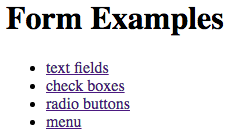 3
Form Examples: Home Page, cont’d
Router:



Controller:
app_server/routes/index.js
/*
 * GET home page.
 */
router.get('/', ctrlMain.home);
app_server/controllers/main.js
/*
 * GET home page.
 */
module.exports.home = function(request, result) 
{
   sendPage('index.html', result);
};
file on the server
4
Form Examples: Home Page, cont’d
Controller, cont’d

Instead of hard-coding the contents of file index.html in the controller as we did in the Hello World example, function sendPage reads the file on the server and sends it to the client.
function sendPage(fileName, result)
{
   var html = '';
    
   // Read the file one line at a time.
   lineReader.eachLine(fileName,
       function(line, last)
       {
           html += line + '\n';
           if (last) 
           { 
               result.send(html);
               return false; 
           }
           else
           {
               return true;
           }
       });
}
Callback
function
app_server/controllers/main.js
5
Form Examples: Text Input Fields
text.html
<body>
    <form action="textfields"
          method="post">
        <fieldset>
            <legend>User input</legend>
            <p>
                <label>First name:</label>
                <input name="firstName" type="text" />
            </p>
            <p>
                <label>Last name:</label>
                <input name="lastName" type="text" />
            </p>
            
            <p>
                <input type="submit" value="Submit" />
            </p>
        </fieldset>
    </form>
</body>
Get request to get this form:
GET localhost:3000/textfields

Post request to process this form:
POST localhost:3000/textfields
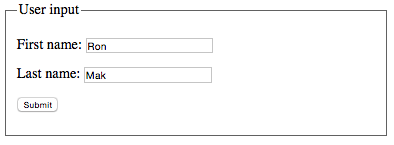 6
Form Examples: Text Input Fields, cont’d
Router:


Controller:
app_server/routes/index.js
router.get('/textfields', ctrlMain.get_textfields);router.post('/textfields', ctrlMain.post_textfields);
module.exports.get_textfields = function(request, result) 
{
   sendPage('text.html', result);
};

module.exports.post_textfields = function(request, result) 
{
   var text = '   Hello, ' + getName(request);
   sendBody(text, result);
};
app_server/controllers/main.js
7
Form Examples: Text Input Fields, cont’d
Controller, cont’d
app_server/controllers/main.js
/**
 * Extract the first and last names from the request.
 * @param request the HTTP request.
 * @returns a string containing the first and last names.
 */
function getName(request)
{
   var firstName = request.param('firstName');
   var lastName  = request.param('lastName');
    
   return firstName + ' ' + lastName + '!';
}
8
Form Examples: Text Input Fields, cont’d
app_server/controllers/main.js
/**
 * Send the contents of an HTML page to the client
 * with an inserted body text.
 * @param text the body text.
 * @param result the HTTP result.
 */
function sendBody(text, result)
{
   var html = '<!DOCTYPE html>\n'
       + '<html lang="en-US">\n'
       + '<head>\n'
       + '   <meta charset="UTF-8">\n'
       + '   <title>Form Examples</title>\n'
       + '</head>\n'
       + '<body>\n'
       + '   ' + text + '\n' // insert the body text
       + '</body>\n'
       + '</html>\n';
    
   result.send(html);   
}
Demo
9
Form Examples: Check Boxes
checkbox.html
<body>
    <form action="checkboxes"
          method="post">
        <fieldset>
            ...
            
            <p>
                <label>Any formatting?</label>
                <input type="checkbox"
                       name="strong"
                       value="strong" /> Strong!
                <input type="checkbox"
                       name="em"
                       value="em" />  Emphasized!
            </p>
            
            ...
        </fieldset>
    </form>
</body>
Get request to get this form:
GET localhost:3000/checkboxes

Post request to process this form:
POST localhost:3000/checkboxes
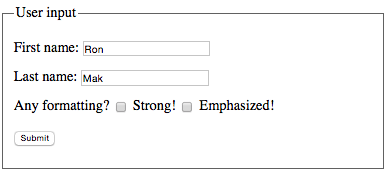 10
Form Examples: Check Boxes, cont’d
Router:


Controller:
app_server/routes/index.js
router.get('/checkboxes', ctrlMain.get_checkboxes);
router.post('/checkboxes', ctrlMain.post_checkboxes);
module.exports.get_checkboxes = function(request, result) 
{
   sendPage('checkbox.html', result);
};
module.exports.post_checkboxes = function(request, result) 
{
   var text = '   Hello, ' + getName(request);   
   text = modify(text, request);
   sendBody(text, result);
};
app_server/controllers/main.js
11
Form Examples: Check Boxes, cont’d
/**
 * Extract the strong and emphasized values from the request.
 * Surround the text with <strong> or <em> tags.
 * @param text the text to surround.
 * @param request the HTTP request.
 * @returns a string containing the surrounded text.
 */
function modify(text, request)
{
   if (request.body.strong)
   {
       text = '<strong>' + text + '</strong>'; 
   }
    
   if (request.body.em)
   {
       text = '<em>' + text + '</em>'; 
   }
    
   return text;
}
Demo
12
app_server/controllers/main.js
Form Examples: Radio Buttons
<body>
    <form action="radiobuttons"
          method="post">
        <fieldset>
            ...
            
            <p>
            	<label>Direction></label>
            	<input type="radio"
            	       name="direction"
            	       value="coming" 
            	       checked /> Coming
            	<input type="radio"
            	       name="direction"
            	       value="going" /> Going
           	</p>
           	
            ...
        </fieldset>
    </form>
</body>
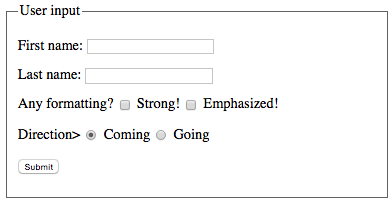 Every radio button
in the same group
must have the
same name
(e.g., direction).
Get request to get this form:
GET localhost:3000/radiobuttons

Post request to process this form:
POST localhost:3000/radiobuttons
13
radio.html
Form Examples: RadioButtons, cont’d
Router:


Controller:
app_server/routes/index.js
router.get('/radiobuttons', ctrlMain.get_radiobuttons);
router.post('/radiobuttons', ctrlMain.post_radiobutton);
module.exports.get_radiobuttons = function(request, result) 
{
   sendPage('radio.html', result);
};

module.exports.post_radiobuttons = function(request, result) 
{
   var direction = request.body.direction;
   var text = direction === 'coming’ ? 'Hello’ : 'Goodbye';
    
   text = text + ', ' + getName(request);
   text = modify(text, request);
   sendBody(text, result);
};
Demo
14
app_server/controllers/main.js
Form Examples: Menu
<body>
    <form action="menu"
          method="post">
        <fieldset>
            ...
               
            <p>
                <label>Language?</label>
                <select name="language">
                    <option value="english" selected>English</option>
                    <option value="french">Français</option>
                    <option value="german">Deutsch</option>
                </selct>
            </p>
               
            <p>
                <input type="submit" value="Submit" />
            </p>
        </fieldset>
    </form>
</body>
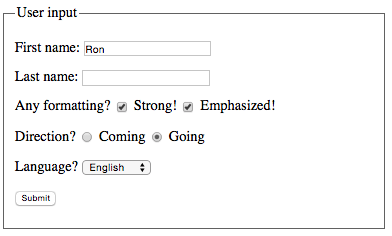 Get request to get this form:
GET localhost:3000/menu

Post request to process this form:
POST localhost:3000/menu
select.html
15
Form Examples: Menu, cont’d
Router:


Controller:
app_server/routes/index.js
router.get('/menu', ctrlMain.get_menu);
router.post('/menu', ctrlMain.post_menu);
module.exports.get_menu = function(request, result) 
{
   sendPage('select.html', result);
};
app_server/controllers/main.js
16
Form Examples: Menu, cont’d
module.exports.post_menu = function(request, result) 
{
   var direction = request.body.direction;
   var language = request.body.language;
   var text;
    
   // Process language and direction.
   if(direction === "coming") 
   {
       switch(language) 
       {
           case "english":
               text = "Hello";
               break;
           case "french":
               text = "Bonjour";
               break;
           case "german":
               text = "Guten Tag";
               break;
           default:
               text ="";
       }
   }
17
app_server/controllers/main.js
Form Examples: Menu, cont’d
else if (direction === "going") 
   {
       switch (language) 
       {
           case "english":
               text = "Goodbye";
               break;
           case "french":
               text = "Au revoir";
               break;
           case "german":
               text = "Auf wiedersehen";
               break;
           default:
               text ="";
       }
   }
           
   text = text +', ' + getName(request);
   text = modify(text, request);
   sendBody(text, result);
};
Demo
18
app_server/controllers/main.js
Requirements Elicitation
Requires communication between the developers and customers.

Customer: users, clients, and stakeholders
Client: who pays for your application
Stakeholder: whoever else is interested in the success of your application (e.g., shareholders)

Customers can validate the requirements.

Creates a contract between the customerand the developers.
19
Requirements Elicitation, cont’d
Result: A Functional Specification written non-technically so that the customers can read and understand it.

No implementation details!

The Functional Specification should be implementation-independent.
20
Bridging the Gap
Customers

Have a general idea of what the system should do.
Have little experience with software development.
Are experts in their domain.

Software developers

May have little knowledge of the application domain.
Have experience with software technology.
Are geeks with poor social skills.
21
Functional Requirements
What the system (the application) shall be able to do or allow users to do.

The application shall use GPS to determine the user’s location.
The application must default to the option most frequently chosen by the users.

The application must allow the user to choose between a text display or a graphics display.
The user shall be able to make an online withdrawal or deposit.
22
Nonfunctional Requirements
Issues regarding usability, reliability, performance, supportability, etc.

The application must respond to user input within 5 seconds.
The application shall run on the Windows, Mac, and Linux platforms.
The new GUI must resemble the old GUI.
Error messages shall be displayed in English and Spanish.

Constraints that the system must meet.
23
Requirements are Strong Statements
Use strong declarative statements with “shall” and “must”.

The application shall use GPS to determine the user’s location.

The application must respond to user input within 5 seconds.
24
Requirements Must Be…
Complete
Are all system features and constraints described by requirements?

Consistent
No two requirements can contradict each other.

Clear
Each requirement must be unambiguous.

Correct
No errors in the requirements.
25
Requirements Must Be, cont’d
Realistic
Can the system be implemented?

Verifiable
Can the system be tested?

Traceable
Can each requirement be traced to an application function or constraint?
Can each application function or constraint be traced to a requirement?
26
Requirements Must Be, cont’d
Understandable
Requirements must be written in non-technical jargon-free language that is meaningful to both the application’s developers and the application’s customers.
27
How to Get Requirements
Interview future users of your application.

Observe how the users currently work.
Can you improve how they currently do things?
Can you make them more productive?

Stated requirements
The customer tells you want he or she wants.

Implied requirements
What do you think the customer wants?
28
How to Get Requirements, cont’d
Customers don’t always know what they want.

They will know more after you show them a prototype.

They will change their minds.

It’s an iterative process!
29
How to Get Requirements, cont’d
If the developers force the customersto come up with the requirements too soon, they may make something up!

Such requirements will most likely be wrong or incomplete and lead you astray.
30
Use Cases
A use case describes a single task that your application must allow an actor to accomplish or a single goal that an actor must achieve.

Actors are external agents that interact or communicate with the application.

actors = role abstractions 
An actor can be a person or another application.
31
Use Cases, cont’d
Uses cases are an important way for the developers of a software application and its customers to communicate:

What functionality the application must have.
What steps to achieve the functionality.

An application’s use cases capture the bulk of the customer’s understanding of what the application is supposed to do.
32
Use Cases, cont’d
A use case includes:

A complete sequence of actions or events from the point of view of an actor.

A primary sequence 
Any alternate sequences (“exception paths”).

A sequence is triggered by an actor.

Focus on what the application must do, not how to do it.

A use case treats the application as a “black box”.
33
system
system boundary
Start up
ATM
Shut down
ATM
use cases
Operator
Log in
customer
actor
interaction
Log out
customer
Withdraw
cash
Customer
Display 
balance
Bank
Example: Bank ATM System
system = application
When you draw a
use case diagram,
do not include the
red labels and arrows.
UML use case diagram
34
Example Use Case Description
Name: Withdraw Cash

Goal: Customer withdraws cash from ATM.

Summary: A customer who has logged in can withdraw up to $500 cash in $20 bills.

Actors: The customer and the bank
35
Example Use Case Description, cont’d
Preconditions:

The ATM has been started up.
See use case “Start up ATM”.
The customer has inserted a valid bank card.
The customer has entered a correct PIN.

Trigger: The customer selects the “Withdraw Cash” option.
36
Example Use Case Description, cont’d
Primary sequence:

The system prompts the customer for the amount.
The customer chooses from a list of amounts or enters a amount.
The customer confirms and submits the amount.
(The ATM communicates with the bank to check the customer’s account.)
The system dispenses the amount in $20 bills.
(The bank deducts the amount from the customer’s balance.)
The system displays the customer’s balance 
See use case “Display balance”.
At most about 10 steps.
Another use case.
37
Example Use Case Description, cont’d
Alternate sequences:

3.1  The customer entered an amount that is not a multiple of $20.
3.1.1 The system displays a message to the customer .
3.1.2. The system prompts the customer for a new amount.

3.2  The customer’s bank balance is insufficient.
3.2.1  etc.
38
Example Use Case Description, cont’d
Postconditions:

The customer receives the desired amount of cash.
The amount is deducted from the customer’s account.
The customer sees the new account balance.

OR: The customer receives no cash.
The customer’s account is unchanged.
What must be true after the use case is done.
39
Example Use Case Description, cont’d
Nonfunctional requirements:

The system responds to each customer input within 15 seconds.
The system displays messages in either English or Spanish.

Glossary

customer = a person who wants to withdraw cash from the ATM.
bank = a system that maintains customer accounts and balances.
etc.
40
Use Case Description Guidelines
Use case names should be verb-object.

Each name should describe an achievable goal or doable task (e.g., “Withdraw Cash”).

Keep use cases short, simple, and informal.

Clients and users need to understand them.
No GUI or implementation details.
41
Functional Specification Primary Contents
Product name

Clear problem statement
What is the problem?

Objectives
What is your application supposed to accomplish?

Functional requirements
Nonfunctional requirements
Use cases
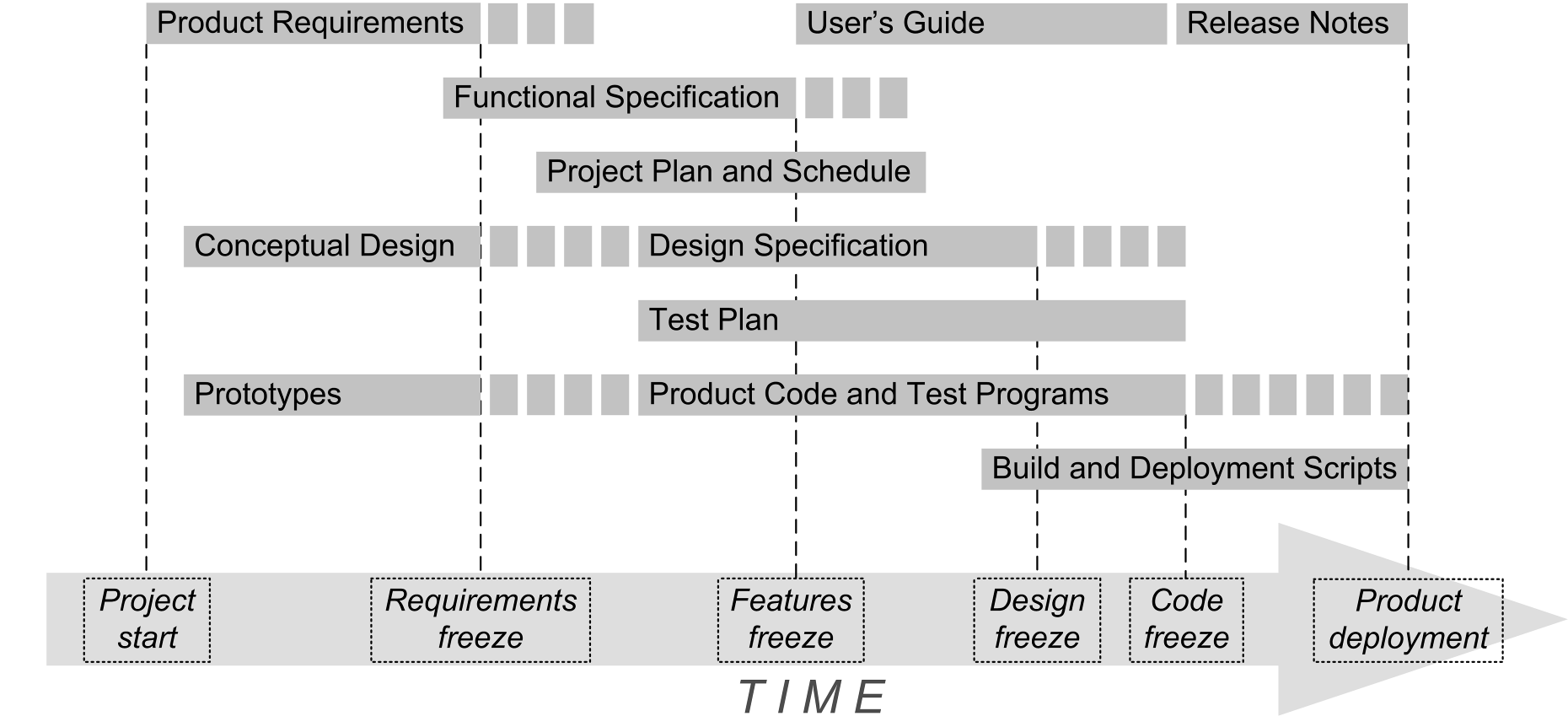 42
Assignment #1: Functional Specification
Each project team creates the first draft of the Functional Specification for its final web application that will tell a story with data.

Product name
Problem statement
Objectives
6 functional requirements
4 nonfunctional requirements
Use case diagram with 6 use cases
Use case descriptions of 3 of your use cases
Use your imagination!
Your web app will not be held to this specification.
43
Assignment #1, cont’d
Each team turns in one Functional Specification.
Microsoft Word document or PDF

Canvas: Assignment #1
Due Friday, February 7 at 11:59 PM.

Use case description form:http://www.cs.sjsu.edu/~mak/CMPE280/assignments/1/UseCaseForm.docx

Formal report rubrics: http://www.cs.sjsu.edu/~mak/CMPE280/assignments/1/FormalReportRubrics.pdf
44